ФИЗИЧЕСКОЕ ВОСПИТАНИЕ В ОБРАЗОВАТЕЛЬНОЙ ОРГАНИЗАЦИИ
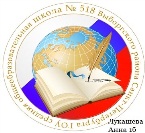 СПОРТИВНО-МАССОВАЯ ДЕЯТЕЛЬНОСТЬ
ДОПОЛНИТЕЛЬНОЕ ОБРАЗОВАНИЕ 
ФИЗКУЛЬТУРНО-СПОРТИВНОЙ НАПРАВЛЕННОСТИ
УРОЧНАЯ ДЕЯТЕЛЬНОСТЬ
Календарный план спортивно-массовых  мероприятий
Учителя физической культуры образовательной организации
Педагоги дополнительного образования физкультурно-спортивной направленности образовательной организации
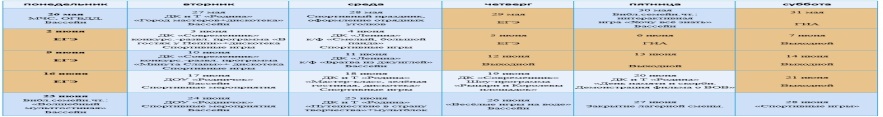 ФОТО
ФОТО
ФОТО
ФОТО
ФОТО
ФОТО
ФОТО
ФОТО
ФОТО
ФОТО
ФОТО
Социально-значимые спортивно-массовые  мероприятия
ФИО, регалии
ФИО, регалии
ФИО, регалии
ФИО, регалии
ФИО, регалии
ФИО, регалии
ФИО, регалии
ФИО, регалии
ФИО, регалии
ФИО, регалии
ФИО, регалии
Программно-методическое обеспечение предмета «Физическая культура» в образовательной организации
План учебно-воспитательной работы
Президентские состязания
Президентские спортивные игры
ВФСК  «Готов к труду и обороне»
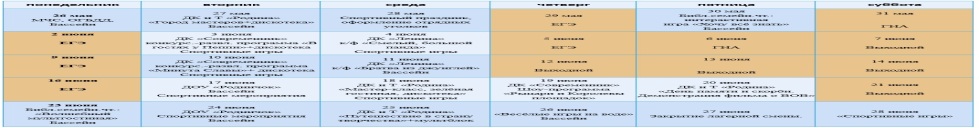 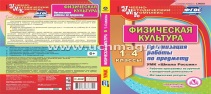 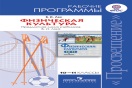 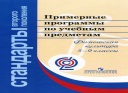 Эмблема
Слоган
Ссылка на сайт
Эмблема
Слоган
Ссылка на сайт
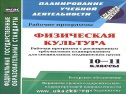 Эмблема
Слоган
Ссылка на сайт
Критерии оценки обучающихся по предмету физическая культура
Кружки и секции образовательной организации физкультурно-спортивной направленности
Регламент проведения

Программа испытаний

Критерии оценки

Рекомендации по подготовке
Список участников
Регламент проведения

Программа испытаний

Критерии оценки

Рекомендации по подготовке
Список участников
Регламент проведения

Программа испытаний

Критерии оценки

Рекомендации по подготовке
Список участников
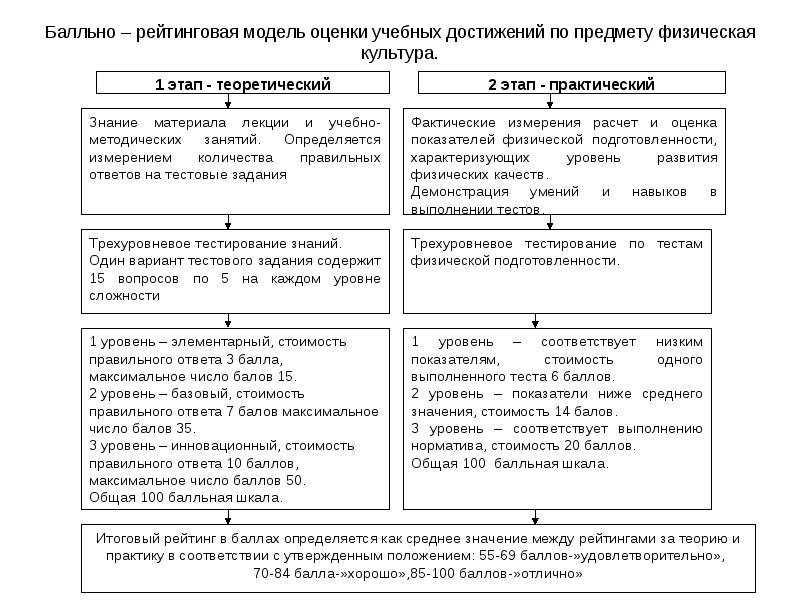 Название секции
Эмблема
Информация о наборе
Нормативы
Ссылка на сайт
Название секции
Эмблема
Информация о наборе
Нормативы
Ссылка на сайт
Название секции
Эмблема
Информация о наборе
Нормативы
Ссылка на сайт
Олимпиада школьников по физической культуре
Критерии оценки
Регламент проведения
Список участников
Расписание кружков и секций образовательной организации физкультурно-спортивной направленности
Достижения образоват. организации
Рекомендации по подготовке
Программа испытаний
Достижения образовательной организации
Достижения образовательной организации
Достижения образовательной организации
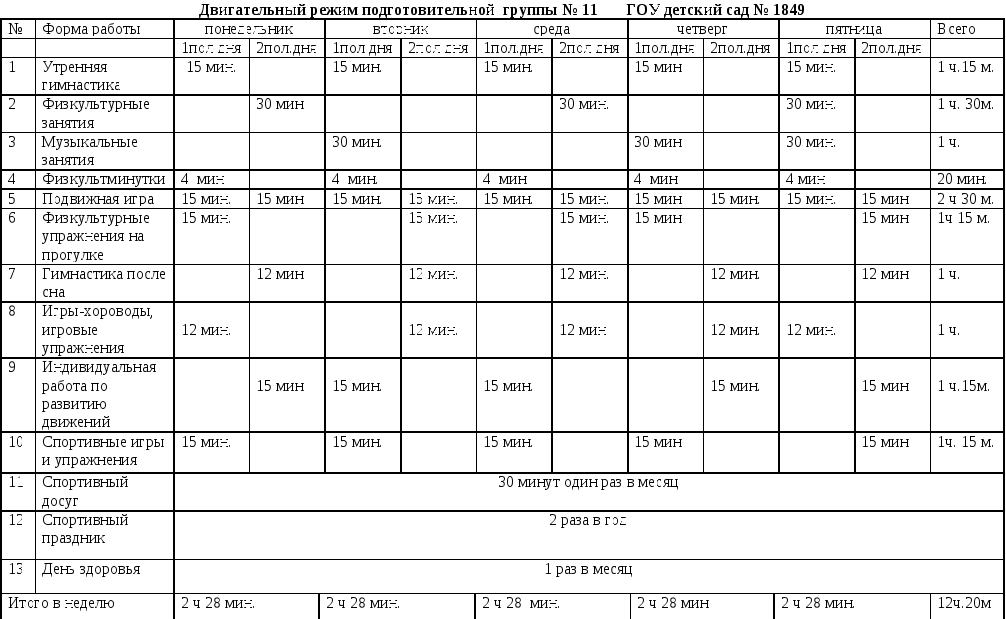 Физкультурно-оздоровительные мероприятия 
в режиме учебного дня
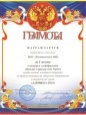 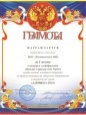 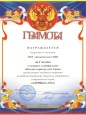 ФОТООТЧЁТ
ФОТООТЧЁТ
ФОТООТЧЁТ
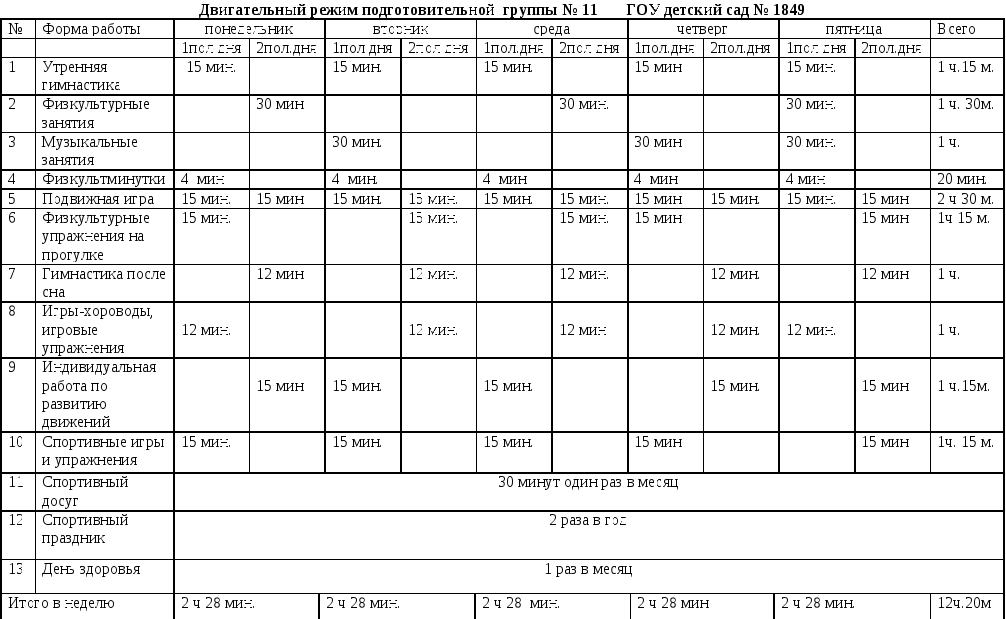 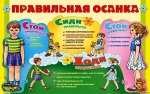 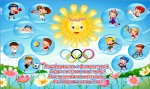 Результаты деятельности кружков и секций образовательной организации физкультурно-спортивной направленности
Ведущие спортсмены образовательной организации
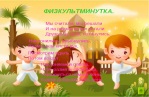 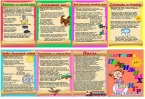 ФОТО
ФОТО
ФОТО
ФОТО
ФОТО
ФОТО
фотоотчет
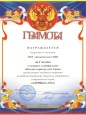 Достижения, рекорды, лучшие спортсмены
Требования техники безопасности на занятиях физической культуры
ФИО, регалии
ФИО, регалии
ФИО, регалии
ФИО, регалии
ФИО, регалии
ФИО, регалии
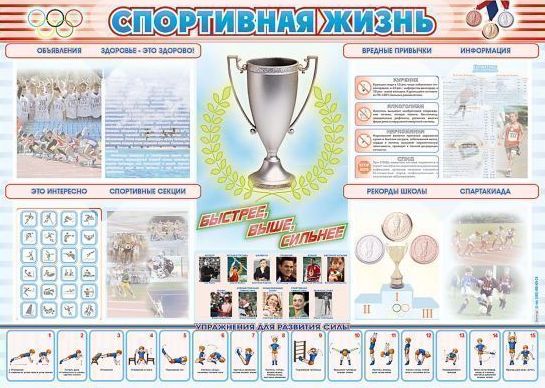 НОВОСТИ
Информация о предстоящих событиях, полезная информация, 
интересные факты о видах спорта и др.
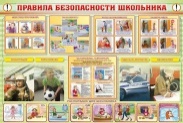 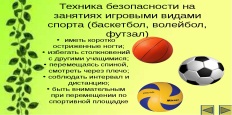 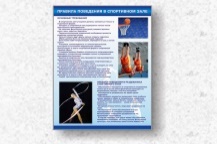 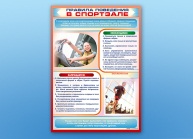 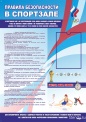 НОВОСТИ
Информация о предстоящих событиях, полезная информация, интересные факты и др.
Сайт образовательной организации
НАЗВАНИЕ ШКОЛЬНОГО СПОРТИВНОГО КЛУБА
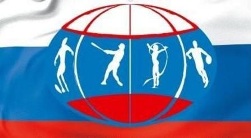 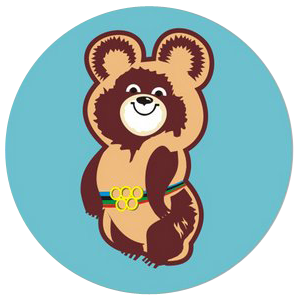 Совет ШСК
(актив клуба)
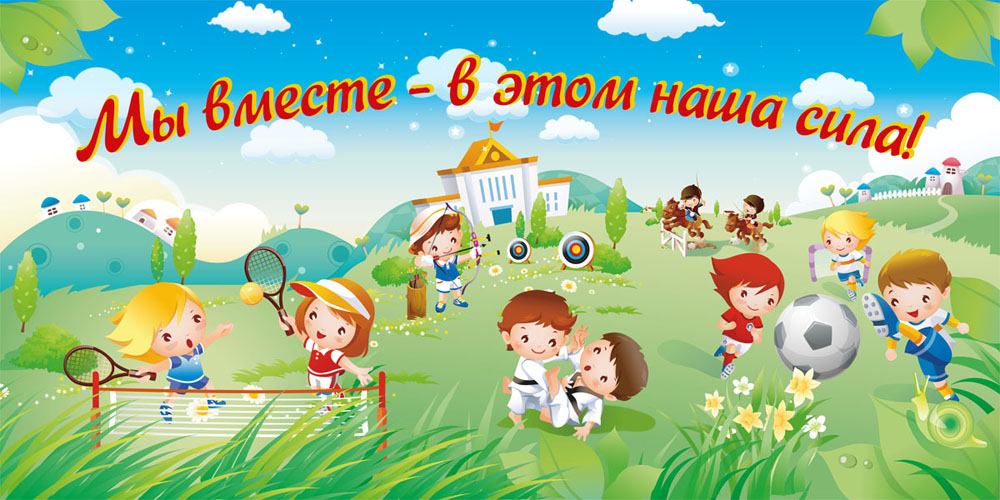 ФОТО
фио
ФОТО
фио
девиз
ФОТО
фио
ФОТО
фио
ФОТО
фио
Клятва
Гимн клуба
Речевки
НАША ГОРДОСТЬ
ФОТО
фамилия имя
достижения
ФОТО
фамилия имя
достижения
Уставные документы
ФОТО
фамилия имя
достижения
Списки членов клуба
Программа развития

Направления деятельности
клуба
ФОТО
фамилия имя
достижения
ФОТО
фамилия имя
достижения
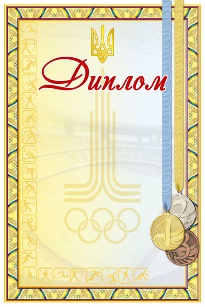 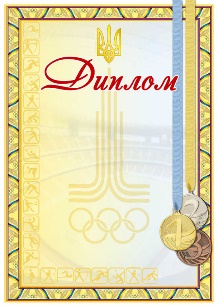 НАШИ ДОСТИЖЕНИЯ
Списки членов клуба
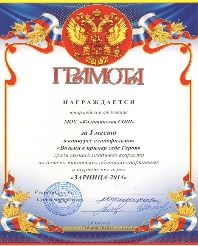 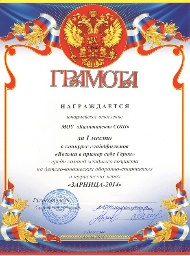 Расписание работы клуба
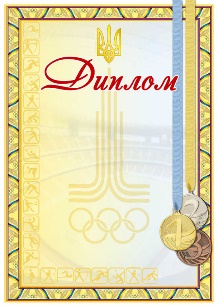 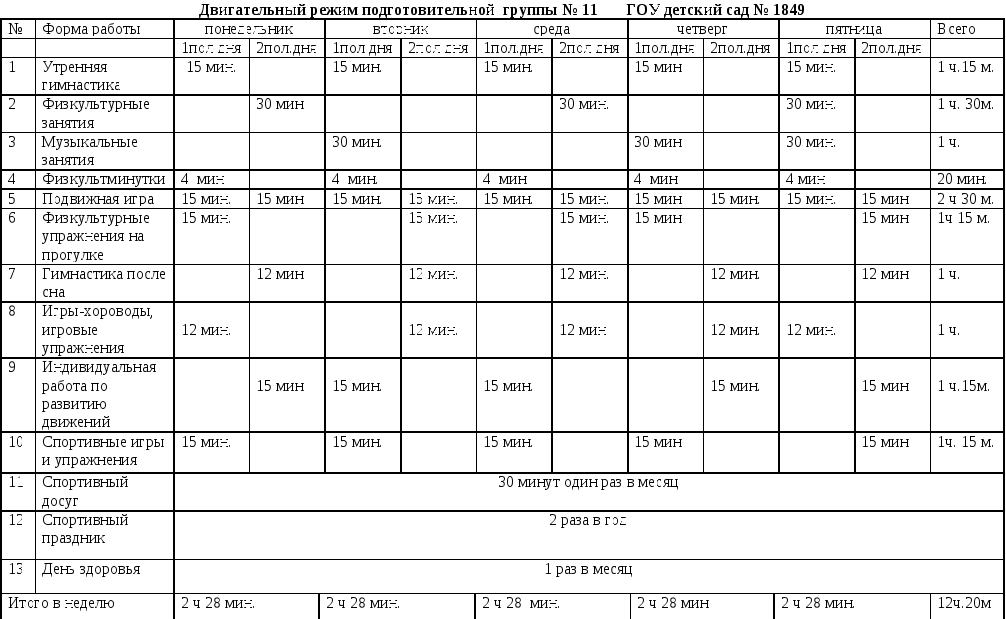 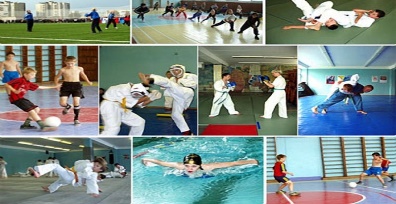 Объявление о предстоящих событиях, итоги прошедших мероприятий 
и  другая полезная информация.
План мероприятий
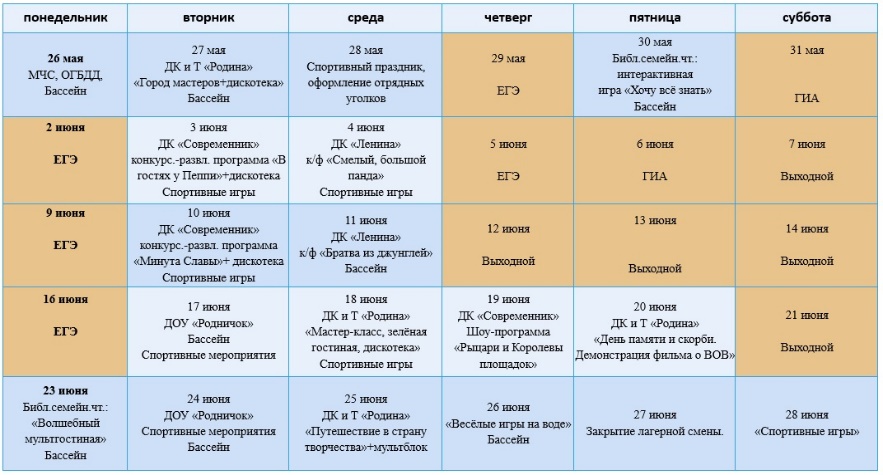 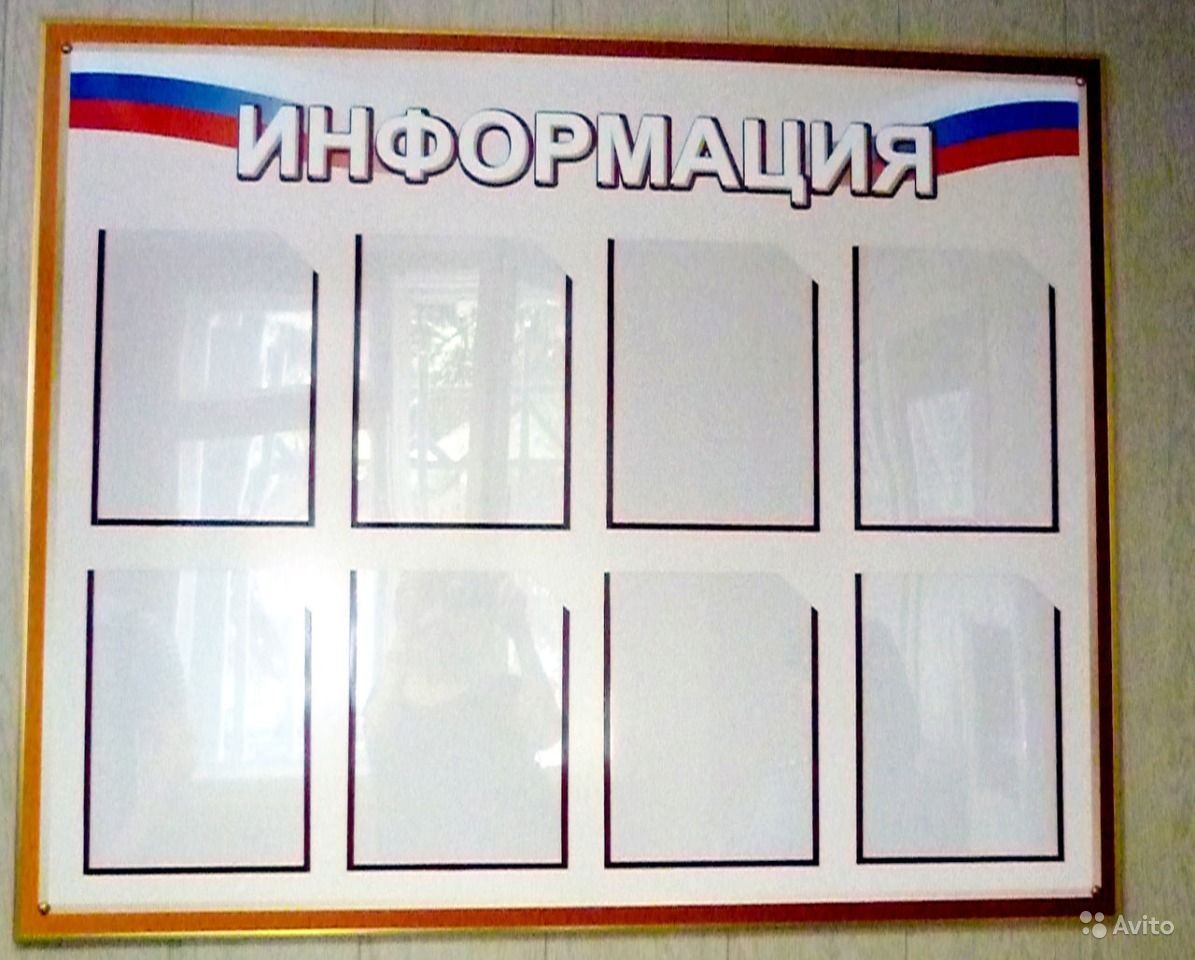 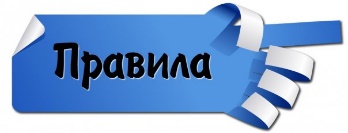 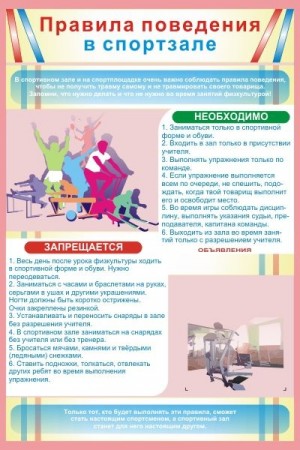 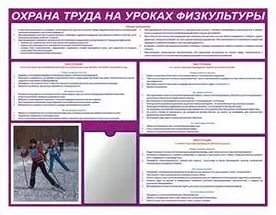 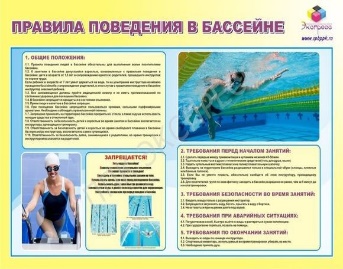 Контактная информация